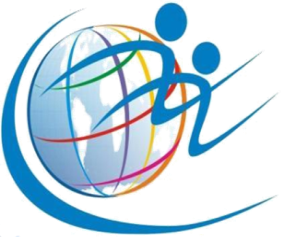 Муниципальное автономное учреждение
«ИНФОРМАЦИОННО-МЕТОДИЧЕСКИЙ ЦЕНТР» города Тюмени
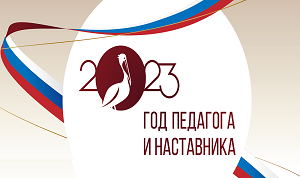 Функциональная грамотность: от современного вызова в образовании к эффективным практикам
Евдокишина Ольга Валерьевна, к.п.н., доцент, методист МАУ ИМЦ г. Тюмени
# Функциональная грамотность: современный вызов в образовании





# Функциональная  грамотность: эффективные практики
Нормативно-правовые документы:  -  Указ Президента Российской Федерации от 21 июля 2020 г. № 474 «О национальных целях развития Российской Федерации на период до 2030 года»;
- Указ Президента РФ от 07 мая 2018 года № 204 "О национальных целях и стратегических задачах развития Российской Федерации на период до 2024 года";-  Распоряжение Правительства РФ от 12 феврял 2011 г. № 180-р «О реализации проекта «Содействие повышению уровня финансовой грамотности населения и развитию финансового образования в РФ»;
-  Письмо Министерства просвещения РФ от 17.09.2021 № 03-1526 "О методическом обеспечении работы по повышению функциональной грамотности";
- Письмо Министерства просвещения РФ от 14.09.2021 № 03-1510 "Об организации работы по повышению функциональной грамотности".
А. А. Леонтьев:
Функционально грамотный человек — это человек, 
который способен использовать все постоянно 
приобретаемые в течение жизни знания, умения и 
навыки для решения максимально широкого 
диапазона жизненных задач в различных сферах 
человеческой деятельности, общения и 
социальных отношений.



Образовательная система «Школа 2100». Педагогика здравого 
смысла / под ред. А.А.Леонтьева. М.: Баласс, 2003. С. 35
04
01
Естественнонаучная грамотность
Читательская грамотность
Функциональная грамотность
02
05
Глобальные компетенции
Математическая грамотность
06
Креативное мышление
03
Финансовая грамотность
Школа педагогическ
Дошкольное образование как основа формирования предпосылок функциональной грамотности детей в условиях реализации ФГОС ДО
Формирование финансовой
 и математической грамотности
 у детей 
дошкольного возраста
Формирование речевой актвиности дошкольников
Формирование социально-коммуникативной грамотности на уровне дошкольного образования
Формирование естественнонаучных представлений и основ экологической грамотности у дошкольников
Креативное мышление


Тест Медника
Нереальное реально
Одна буква
Два в одном
Креативность - (от англ. creativity) — уровень творческой одаренности, способности к творчеству, составляющий относительно устойчивую характеристику личности (Коджаспирова Г.М., Коджаспиров А.Ю. Педагогический словарь. М.: Академия, 2003).

Креативность - (от лат. creatio – созидание) – способность порождать необычные идеи, отклоняться от традиционных схем мышления, быстро решать проблемные ситуации. (Социальная педагогика краткий словарь понятий и терминов).
Креативное мышление

Креативное мышление — компонент функциональный грамотности, под которым понимают умение человека использовать свое воображение для выработки и совершенствования идей, формирования нового знания, решения задач, с которыми он не сталкивался раньше. По версии PISA, креативное мышление также способность критически осмысливать свои разработки, совершенствовать их. 

Формирование предпосылок креативного мышления на ступени дошкольного образования
предполагает создание эмоционально-психологического фона
вызывает чувство уверенности в своих силах в возможностях своего интеллекта
решение задач проблемного характера
самостоятельный поиск и открытия новых знаний
Глобальные компетенции

Глобальная компетентность в исследовании PISA определяется как многомерная
способность, которая включает в себя следующие глобальные компетенции: способность
изучать глобальные и межкультурные проблемы, понимать и ценить различные
мировоззрения и точки зрения, успешно и уважительно взаимодействовать с другими и
принимать меры для коллективного благополучия и устойчивого развития.

Формирование предпосылок глобальных компетенций на ступени дошкольного образования
Сочетание знаний, умений, взглядов и ценностей, применяемых при взаимодействии с людьми
Составная часть коммуникативных и социальных компетенций
Формируют понимание важности   уважительного взаимодействия с другими людьми
Готовят дошкольников к жизни в современном мире
Факторы, влияющие на формирование предпосылок глобальных компетенций у детей дошкольного возраста
Знания
Умения
Ценности
Отношения
Школа  мастерства
ПРИКАЗ  МИНИСТЕРСТВО ОБРАЗОВАНИЯ И НАУКИ РОССИЙСКОЙ ФЕДЕРАЦИИ 
от 17 октября 2013 года N 1155
“Об утверждении федерального государственного образовательного стандарта дошкольного образования”  (с изменениями на 8 ноября 2022 года):
«формирования общей культуры личности детей, в том числе ценностей здорового образа жизни, развития их социальных, нравственных, эстетических, интеллектуальных, физических качеств, инициативности, самостоятельности и ответственности ребенка, формирования предпосылок учебной деятельности»
Школа  мастерства
Рекомендуемый список литературы:
1. Винокурова Н. В., Васенина С. И., Мазуренко О. В. Педагогические условия формирования предпосылок функциональной грамотности дошкольников // Проблемы современного педагогического образования. 2022. Вып. 76. Ч. 4. С. 67—70.
2. Ковалёва Г.С. Глобальные компетенции: сборник эталонных заданий:
учебное пособие для общеобразовательных организаций / Г.С. Ковалёва,
Т.В. Коваль, С.Е. Дюкова; под ред. Г.С. Ковалёвой, Т.В. Коваль. – 2-е изд. – М.;
СПб.: Просвещение, 2021. – Вып. 1. – 2020. – 79 с.
3. Коваль Т.В. Глобальные компетенции – новый компонент функциональной грамотности / Т.В. Коваль, С.Е. Дюкова // Отечественная и зарубежная педагогика. – 2019. – №4 (61). – С. 112–123.
4. Коваль Т.В. «Глобальные компетенции»: опыт разработки национальных учебно-диагностических материалов / Т.В. Коваль, С.Е. Дюкова // Отечественная и зарубежная педагогика. – 2020. – Т. 2. – №2 (70). – С. 42–57.
5. Савченко М. В. Формирование предпосылок функциональной грамотности у детей дошкольного возраста // Современные проблемы науки и образования. 2021. № 4. URL: https://science-education.ru/ru/article/view?id=31030 (дата обращения: 03.09.2022)
6. Губанова М. И., Лебедева Е. П. Функциональная грамотность младших школьников: проблемы и перспективы формирования // Начальная школа плюс До и После. 2009. № 12. С. 65—68. URL: http://school2100.com/izdaniya/magazine/archive/2009-12
Social Understanding
Mercury is the closest planet to the Sun and the smallest one
Рекомендуемый список литературы:
7. Е.Е. Туник «Модифицированные креативные тесты Вильямса». Практикум по психодиагностике., С-Петербург, 2003 г.   https://geo.tsu.ru/content/faculty/structure/chair/geography/u-metodika/uresurs/Romaschova/%D0%A2%D1%83%D0%BD%D0%B8%D0%BA%20%D0%95.%D0%95.%20%D0%9C%D0%BE%D0%B4%D0%B8%D1%84%D0%B8%D1%86%D0%B8%D1%80%D0%BE%D0%B2%D0%B0%D0%BD%D0%BD%D1%8B%D0%B5%20%D0%BA%D1%80%D0%B5%D0%B0%D1%82%D0%B8%D0%B2%D0%BD%D1%8B%D0%B5%20%D1%82%D0%B5%D1%81%D1%82%D1%8B%20%D0%92%D0%B8%D0%BB%D1%8C%D1%8F%D0%BC%D1%81%D0%B0.pdf
Social Understanding
Mercury is the closest planet to the Sun and the smallest one